Опыт № 2. «Вода и бумага».Цель: выяснить вся ли бумага намокает одинаково быстро?
Опыт №1 «.Сравнение бумаги».Цель: познакомить детей со свойством бумаги..Материал: бумага разная.
Prezentacii.com
Аппликация из гофрированной бумаги “Павлин”
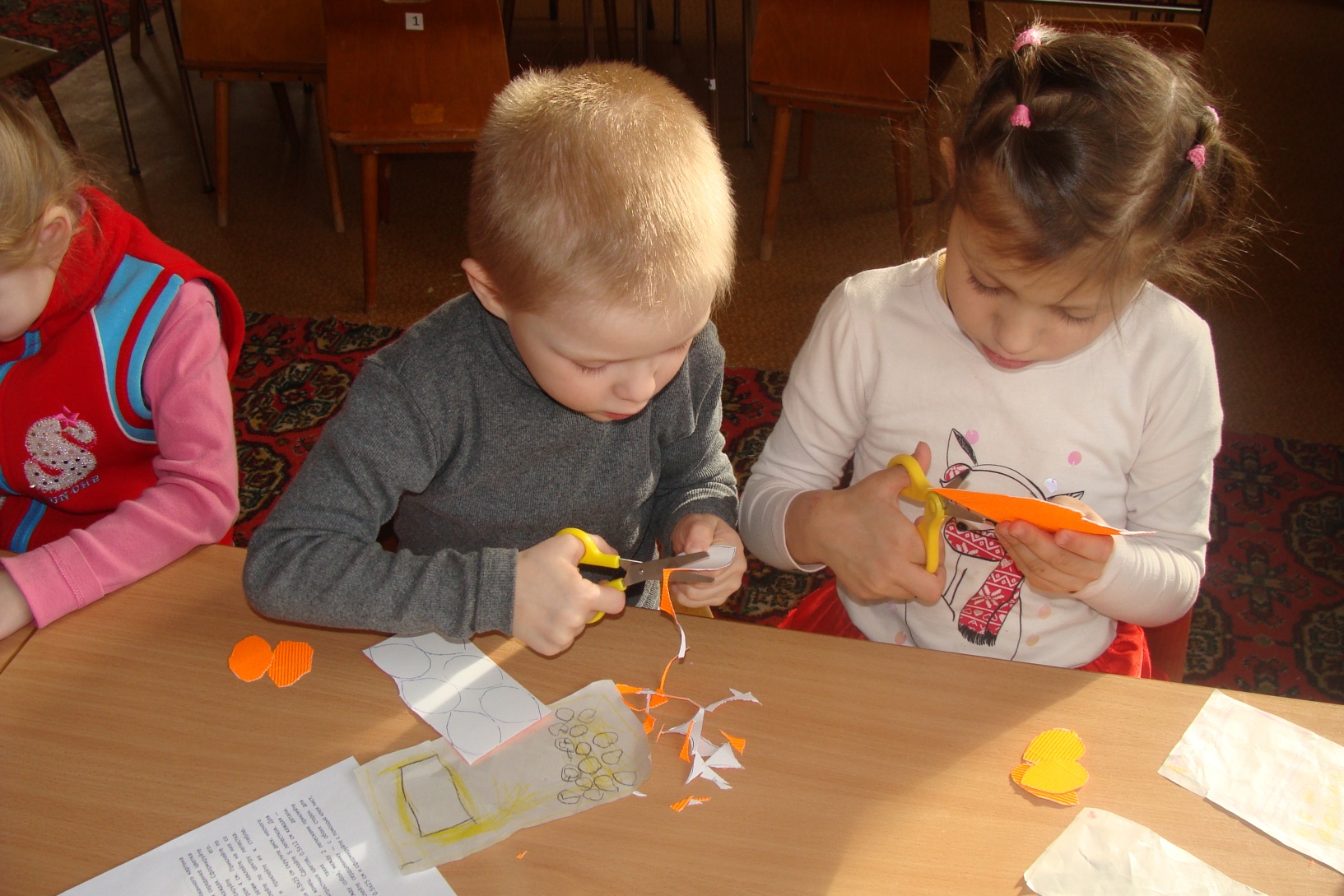 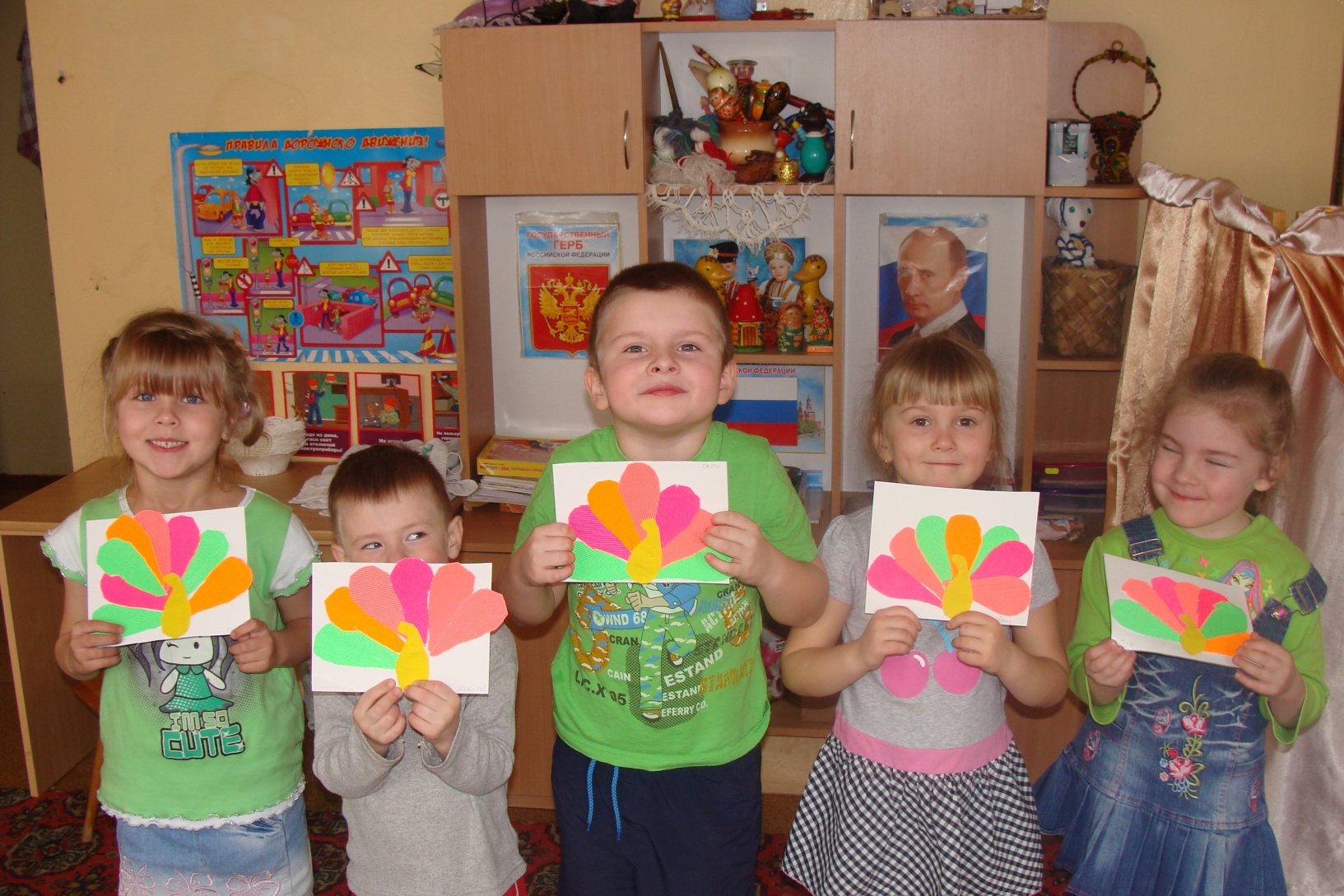 Prezentacii.com